The use of IMMUNOTHERAPY IN hccMicro learning module two:in-depth subgroup analyses and challengesDr Aiwu Ruth He, MD, PhDMedstar Georgetown University Hospital, Washington DC, USAProf. Dr Peter R. Galle, MD, PhDUniversity Medical Centre Mainz, Mainz, GermanyJUNE 2023
This programme has been developed by two international experts
Dr Aiwu Ruth He
GI Medical Oncologist
Medstar Georgetown University Hospital, USA
Prof. Peter R. Galle
Hepatology Specialist
University Medical Centre Mainz, Germany
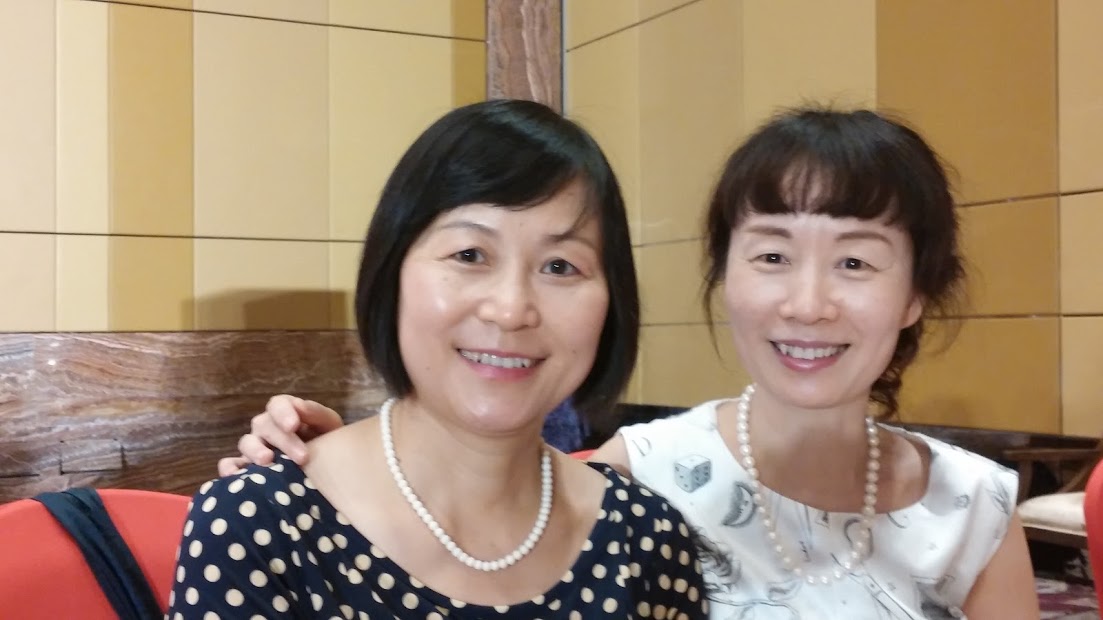 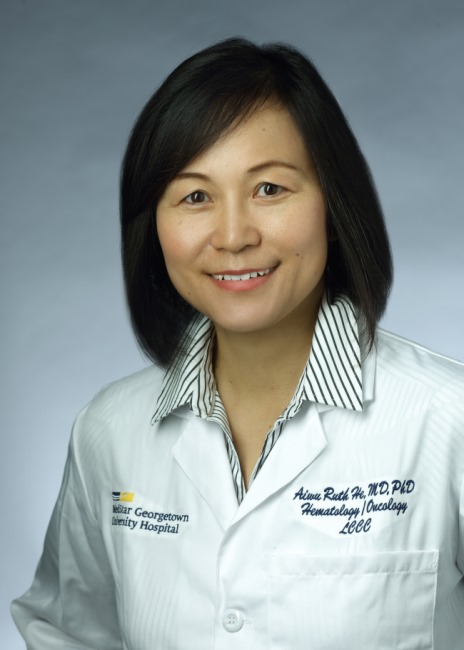 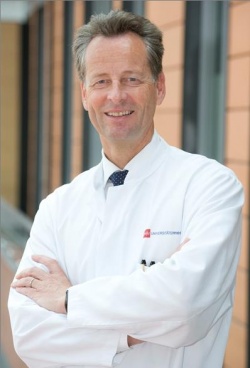 3
Developed by HCC COnnect
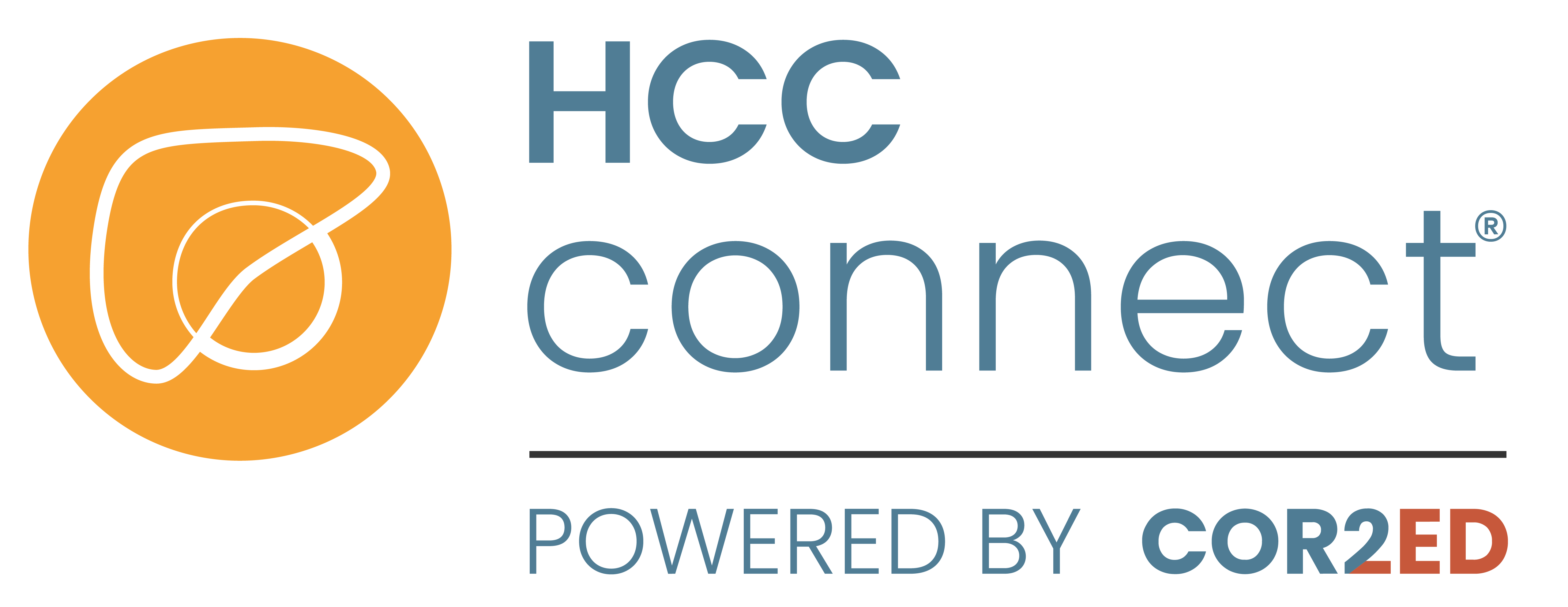 This programme is developed by HCC CONNECT, an international group of experts in the field of hepatocellular carcinoma.

Acknowledgement and disclosures
This HCC CONNECT programme is supported through an independent educational grant from AstraZeneca. The programme is therefore independent, the content is not influenced by the supporter and is under the sole responsibility of the experts.
Please note: The views expressed within this programme are the personal opinions of the experts. They do not necessarily represent the views of the experts’ institutions, or the rest of the HCC CONNECT group.
Expert disclaimers:
Dr Aiwu Ruth He has received financial support/sponsorship for research support, consultation, or speaker fees from the following companies: AstraZeneca, BMS, Boston Scientific, Eisai, Genentech, and Merck
Prof. Peter R. Galle has received financial support/sponsorship for research support, consultation, or speaker fees from the following companies: Adaptimmune, AstraZeneca, Bayer, BMS, Boston Scientific, Eisai, Guerbet, Ipsen, Lilly, MSD, Roche, and Sirtex
4
Educational objectives
Upon completion of this micro learning you will:

Know how to assess liver function in patients with HCC using the Albumin-Bilirubin (ALBI) scoring system
To evaluate the eligibility for IO treatment

Understand the data in the different subgroups of HCC patients eligible for IO treatment
To study the efficacy and safety of IO combinations for these subgroups
HCC, hepatocellular carcinoma; IO, immunotherapy
5
Clinical takeaways*
The Child-Pugh and ALBI scoring systems are methods to assess liver function 
The ALBI scoring system is more objective and easier to retrieve than the Child–Pugh score
The ALBI scoring system helps to further divide patients with compensated cirrhosis into subgroups to predict clinical outcome of IO in patients with HCC

Given the expanding systemic treatment options for HCC, including IO and IO combinations, there is a need to understand whether specific groups of patients benefit more from one therapy than another

Subgroup analyses in patients with HCC receiving IO and IO combinations show variable hazard ratios (HRs) across etiologies and across liver function
Data are not mature enough to guide treatment decisions
*These clinical takeaways are based on scientific literature that is discussed in greater detail and referred to in this slide deck
ALBI, Albumin-Bilirubin; HCC, hepatocellular carcinoma; IO, immunotherapy
6
liver function: Child-pugh and aLBI scoring systems in clinical trials in hcc
ALBI, Albumin-Bilirubin; HCC, hepatocellular carcinoma
Measuring Liver function in PATIENTS WITH HCC1The child-pugh scoring system is widely used to grade liver function
For patients with HCC, among several other factors, survival depends on tumour stage, liver function, and potentially on performance status
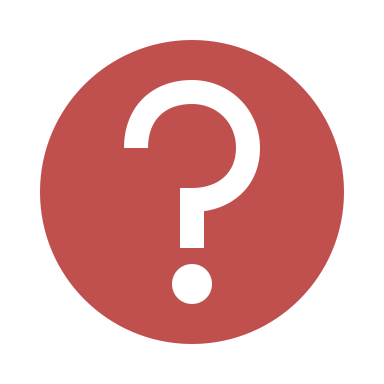 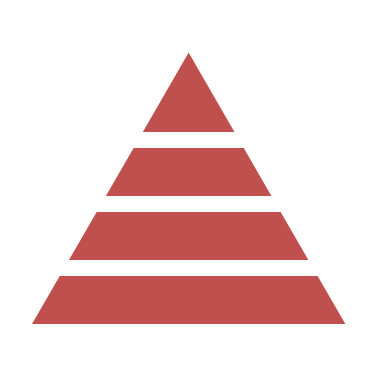 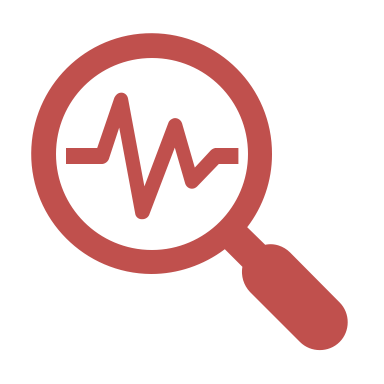 The Child–Pugh system may be insufficient in defining the liver dysfunction and prognosis for patients with HCC categorised as Child–Pugh class A1
The Child–Pugh system was designed to predict mortality in cirrhosis patients2
The Child–Pugh system does not offer a wide degree of discrimination for patients with HCC1
Child-Pugh is based on 5 measures to grade liver function from class A to C (mild to severe):
Serum bilirubin, serum albumin, ascites status, prothrombin time, and degree of encephalopathy.
ALBI, Albumin-Bilirubin; HCC, hepatocellular carcinoma
1. Johnson PJ, et al. J Clin Oncol. 2015;33:550-8, 2. Tsoris A, Marlar CA, StatPearls Publishing LLC, 2023: PMID: 31194448
8
5
Measuring Liver function in patients with HCCthe Albi scoring system was developed more recently to grade liver function1
10
ALBI
15
Objective measures of liver function were identified1
Using international databases
These objective measures influence survival independently in patients with HCC

These measures were combined into the ALBI scoring system1
Combining serum bilirubin and serum albumin concentrations
ALBI score = −0.085 × (albumin g/L) + 0.66 × log(bilirubin μmol/L)

The ALBI scoring system was implemented in the Barcelona Clinic Liver Cancer system in 20162
0.5
(A3)
0
20
−0.5
100
90
80
70
60
50
55
−1
25
45
40
35
30
25
−1.5
20
15
(A2)
30
Bilirubin (µmol/L)
Albumin (g/L)
10
9
8
7
6
5
−2
4
−2.5
3
35
2
−3
1
−3.5
40
(A1)
−4
45
−4.5
50
55
Figure adapted from Johnson PJ, et al.1; Nomogram to quickly assess the ALBI scoreALBI, Albumin-Bilirubin; HCC, hepatocellular carcinoma
1. Johnson PJ, et al. J Clin Oncol. 2015;33:550-8;  2. Chan AWH, et al. J Gastroenterol Hepatol. 2016;31:1300-6
9
Performance of the ALBI scoring systemin patients receiving sorafenib treatment
Many HCC clinical trials are limited to Child–Pugh class A patients1

Not all Child–Pugh class A patients are the same
Heterogeneity might impact survival findings1

The ALBI scoring system may highlight distinct prognostic subgroups within Child–Pugh class A patients1
It allows for more precise patient selection for clinical trials of systemic treatments2
1.0
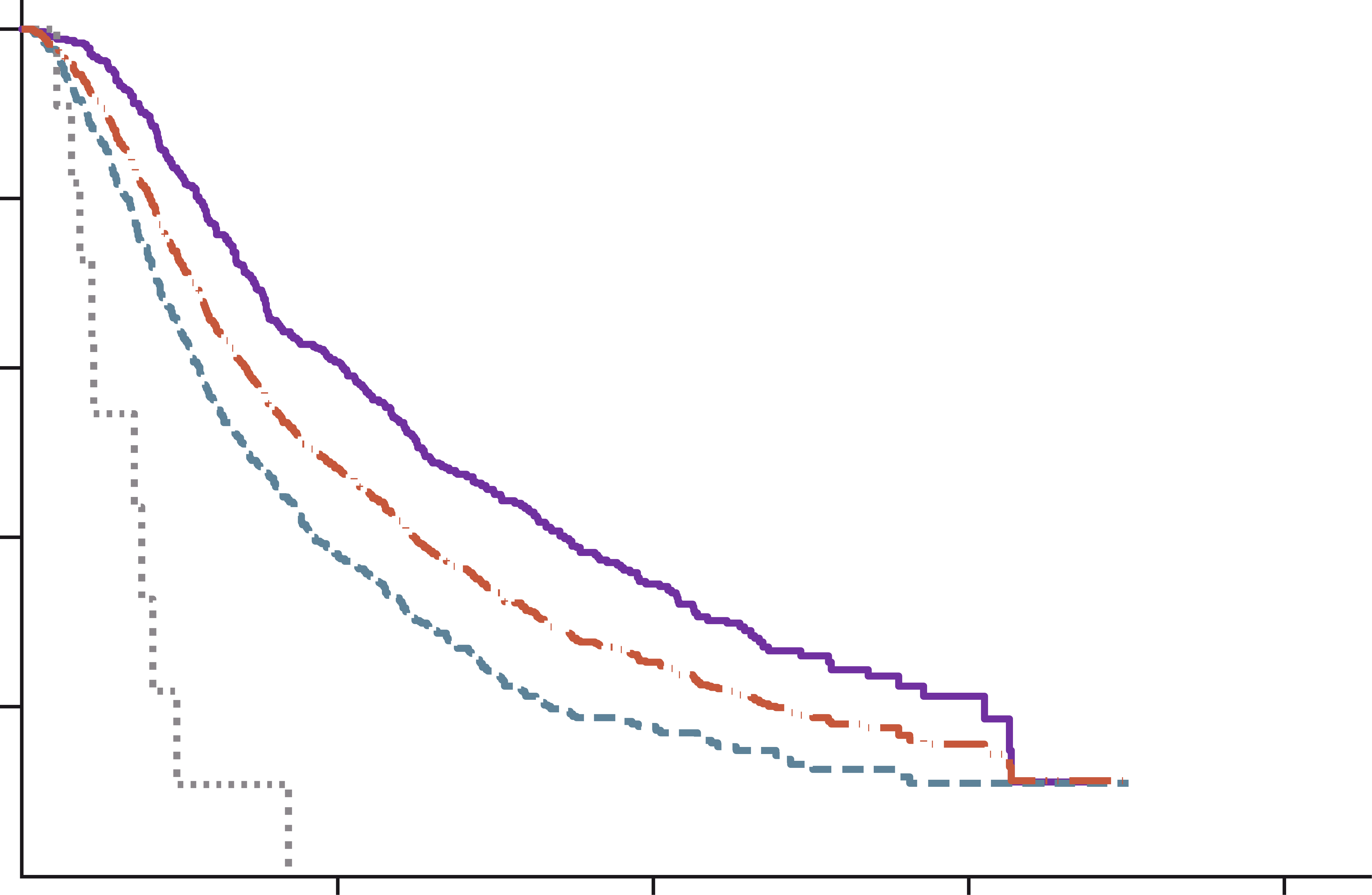 0.8
0.6
Survival (probability)
0.4
0.2
0
10
20
30
40
Time (months)
Figure adapted from Johnson PJ, et al.1; Median survival difference of nearly 6 months between patients with ALBI grade 1 and ALBI grade 2 treated with sorafenibALBI, Albumin-Bilirubin; CI, confidence interval; HCC, hepatocellular carcinoma
1. Johnson PJ, et al. J Clin Oncol. 2015;33:550-8;  2. Chan AWH, et al. J Gastroenterol Hepatol. 2016;31:1300-6
10
[Speaker Notes: .]
The modified ALBI scoring systemMay provide better prognostic and predictive value for patients with HCC1,2
The modified Albumin-Bilirubin (mALBI) scoring system is superior to the ALBI as:1
it produces a uniform distribution of patients among grades 2a and 2b
it improves stratification performance

It is expected that the mALBI scoring system is now becoming widely used1
ALBI, Albumin-Bilirubin; HCC, hepatocellular carcinoma
1. Kudo M. Liver Cancer. 2022;11:1-8; 2. Hiraoka A, et al. Liver Cancer. 2019;8:121-9; 3. Johnson PJ, et al. J Clin Oncol. 2015;33:550-8
11
subgroup analyses in IO HCC trials
HCC, hepatocellular carcinoma; IO, immunotherapy
Subgroup analyses are important if…
There are potential differences in prognosis between subgroups, with or without treatment

There is potential heterogeneity of treatment effect in relation to pathophysiology of underlying liver disease

There are practical questions about when to treat 

There are doubts about benefit in specific groups, which are leading to potentially inappropriate treatment
Rothwell PM. Lancet. 2005;365:176-86
13
Heterogeneity of patients with hcc
There are various patient groups with HCC with specific comorbidities or disease features that require extra clinical attention1, such as:
Solid organ transplantation, prior or active auto immune disease, or decompensated cirrhosis

There are no specific genetic biomarkers to determine the prognosis or response to systemic treatment

In general, these patient subgroups are underrepresented in clinical trials of systemic treatment1
Comorbidities, such as vascular invasion or decompensated cirrhosis, impact prognosis negatively and potentially confound outcomes

This results in a lack of robust safety and efficacy data for these specific patient groups1
HCC, hepatocellular carcinoma
1. Rimassa L, et al. J Hepatol. 2021;74:931-43
14
Subgroups for io treatment in HCCan overview
HCC, hepatocellular carcinoma; IO, immunotherapy
15
Subgroupliver function
Subgroup analyses by ALBI grade have been performed: 

in IMbrave150 (atezolizumab + bevacizumab vs sorafenib)1

in HIMALAYA (tremelimumab + durvalumab vs sorafenib)2
ALBI, Albumin-Bilirubin
1. Kudo M, et al. ILCA (Virtual) 2021. Abstract #O-18. Oral presentation;  2. Vogel A, et al. Ann Oncol. 2022;33 suppl 9:S1454-84 (ESMO Asia 2022 poster presentation 79-P)
16
Subgroup: Liver function | Atezolizumab + bevacizumabAlbi Grade 1 had a greater overall survival (OS) benefit with Atezolizumab + Bevacizumab than with sorafenib1
ALBI grade 1
ALBI grade 2
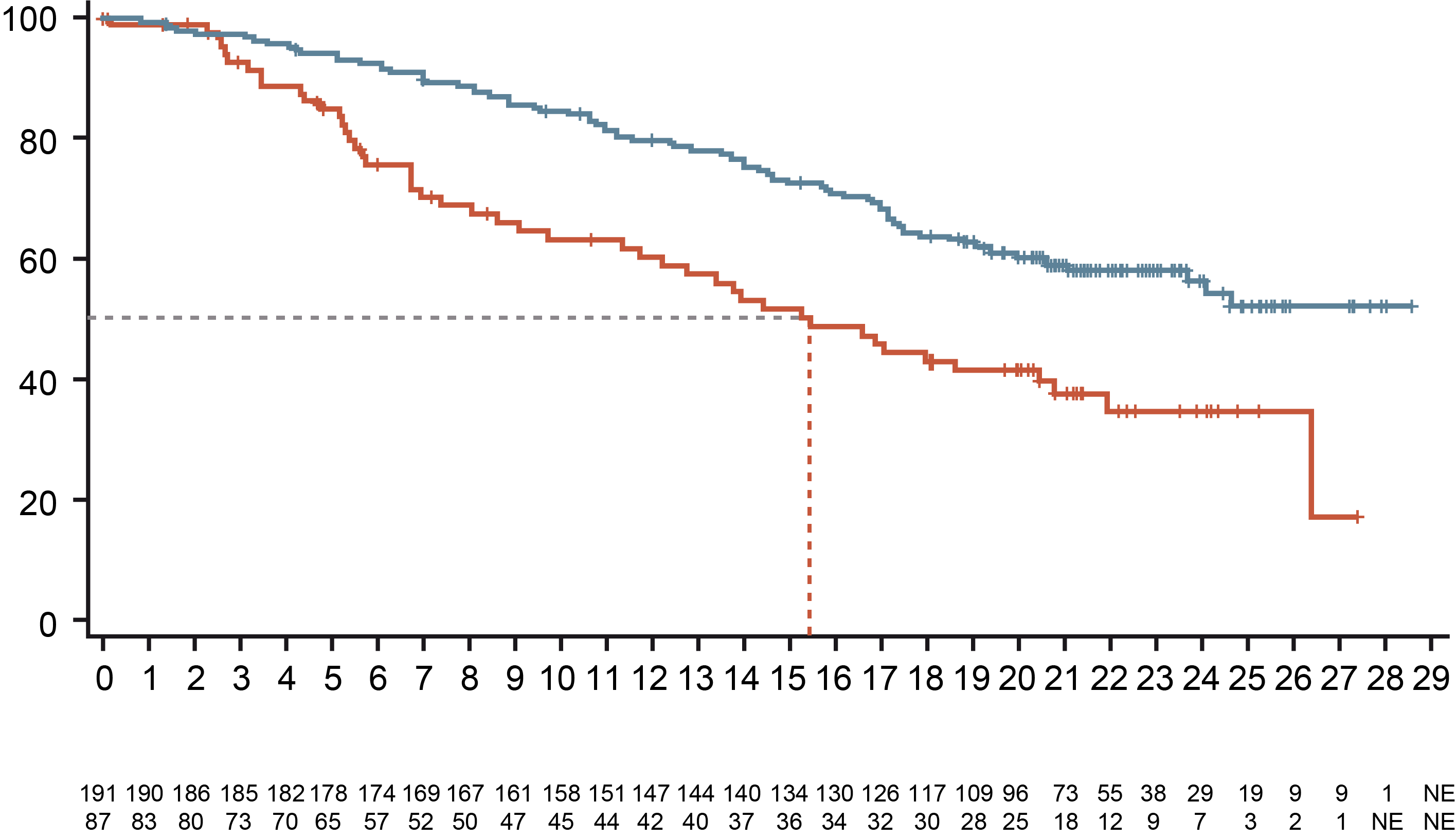 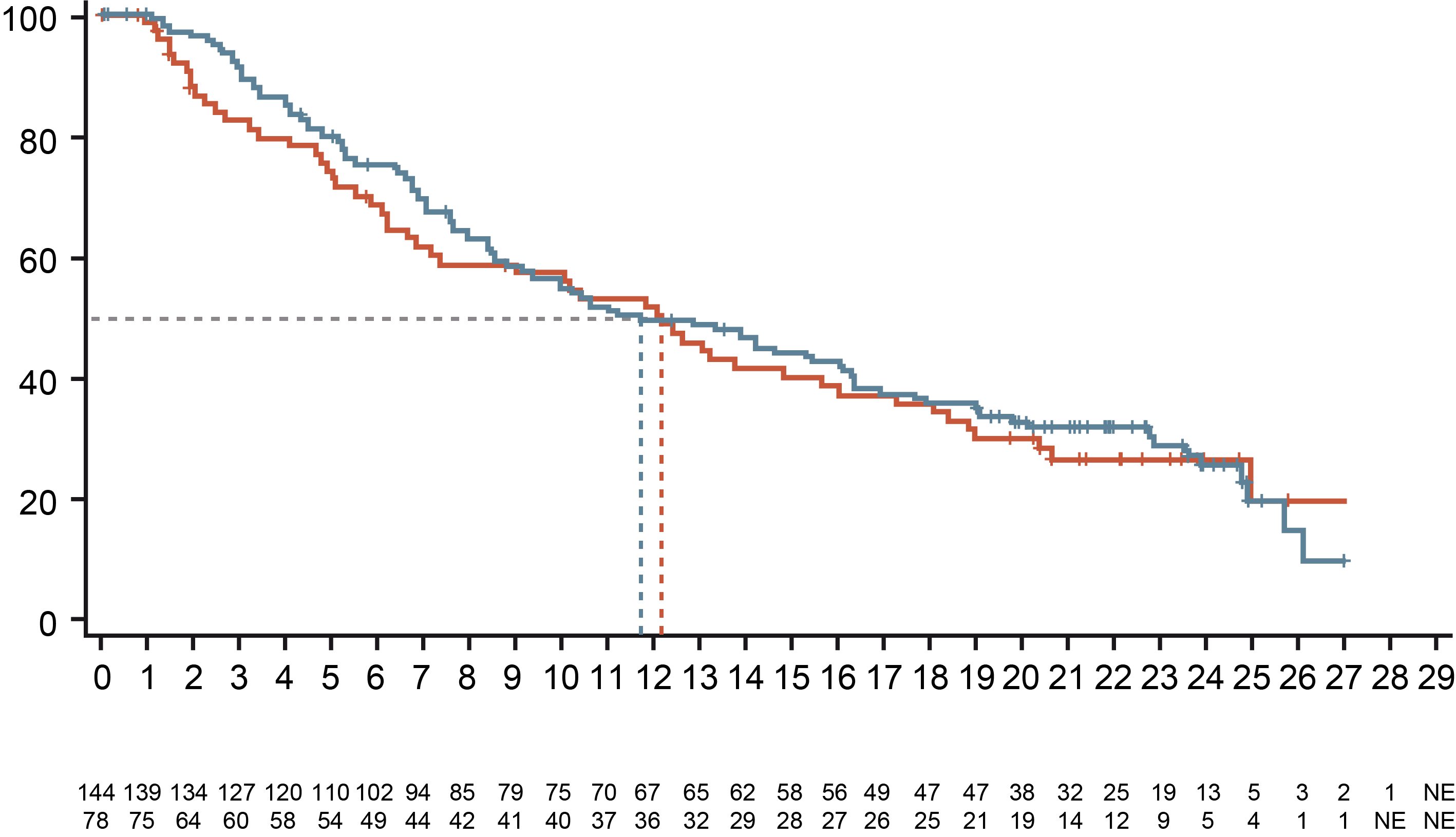 NE
(23.7-NE)
OS (%)
OS (%)
Median OS(95% CI), months
Median OS(95% CI), months
15.4
(11.7-20.8)
11.7
(9.1-16.1)
12.2
(7.2-16.1)
Time (months)
Time (months)
Number at risk
Atezo + Bev
Sorafenib
Number at risk
Atezo + Bev
Sorafenib
Clinical cut-off date: 31 August 2020; Median follow-up: 15.6 months; aHR is unstratified. 
Full analysis set - Updated IMbrave150 results (Cheng et al. J. Hepatol. 2022): Median OS was 5.8 months longer with atezolizumab +bevacizumab than sorafenib
ALBI, Albumin-Bilirubin; Atezo, atezolizumab; Bev, bevacizumab; CI, confidence interval; HR, hazard ratio; NE, not estimable
1. Kudo M, et al. ILCA (Virtual) 2021. Abstract #O-18. Oral presentation
17
Subgroup: Liver function | Atezolizumab + bevacizumabsafety profiles across subgroups based on liver function were generally consistent
The safety and tolerability profile of atezolizumab + bevacizumab was consistent with the known safety profiles of each individual drug and with the underlying disease, regardless of mALBI grade
Clinical cut-off date: 31 August 2020; Median follow-up: 15.6 months; a Highest grade experienced; b No dose modification allowed for the atezolizumab + bevacizumab arm; AE, adverse event; Atezo, atezolizumab; Bev, bevacizumab; mALBI, modified Albumin-Bilirubin; SAE, serious adverse event
1. Kudo M, et al. ILCA (Virtual) 2021. Abstract #O-18. Oral presentation
18
Subgroup: Liver function | tremelimumab + DurvalumabOS in both subgroups was consistent with the full analysis set
ALBI grade 1
Full analysis set
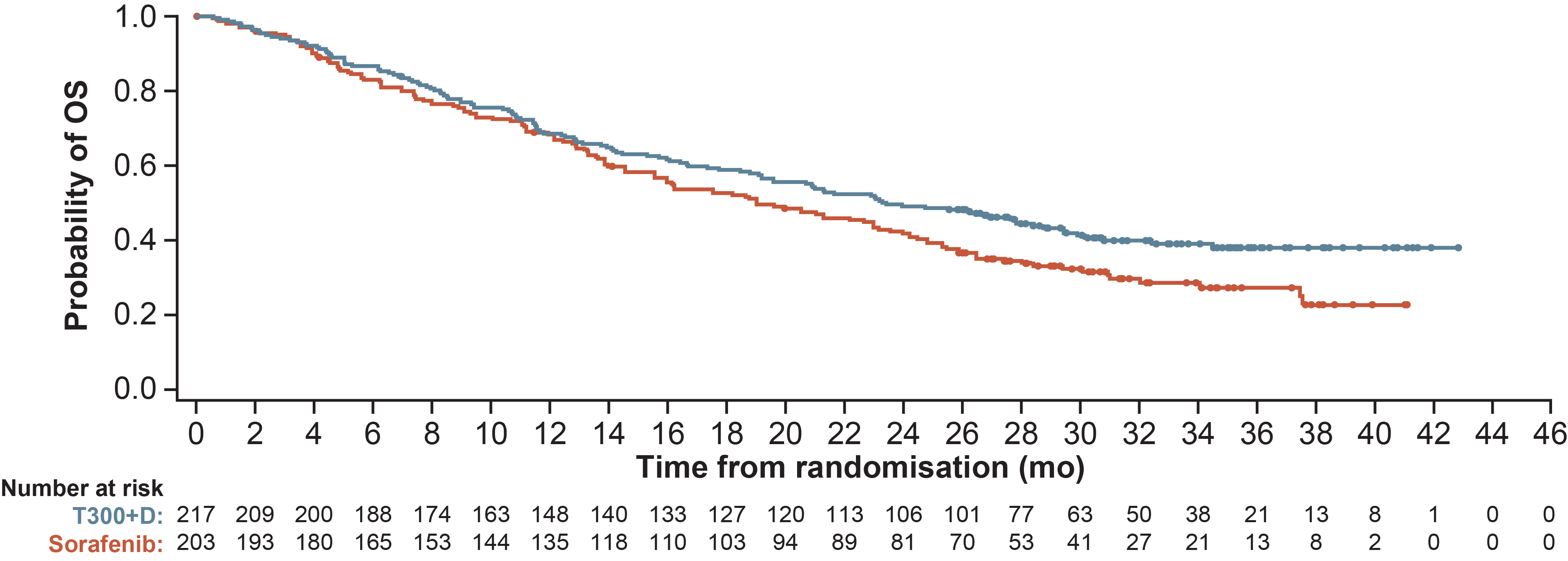 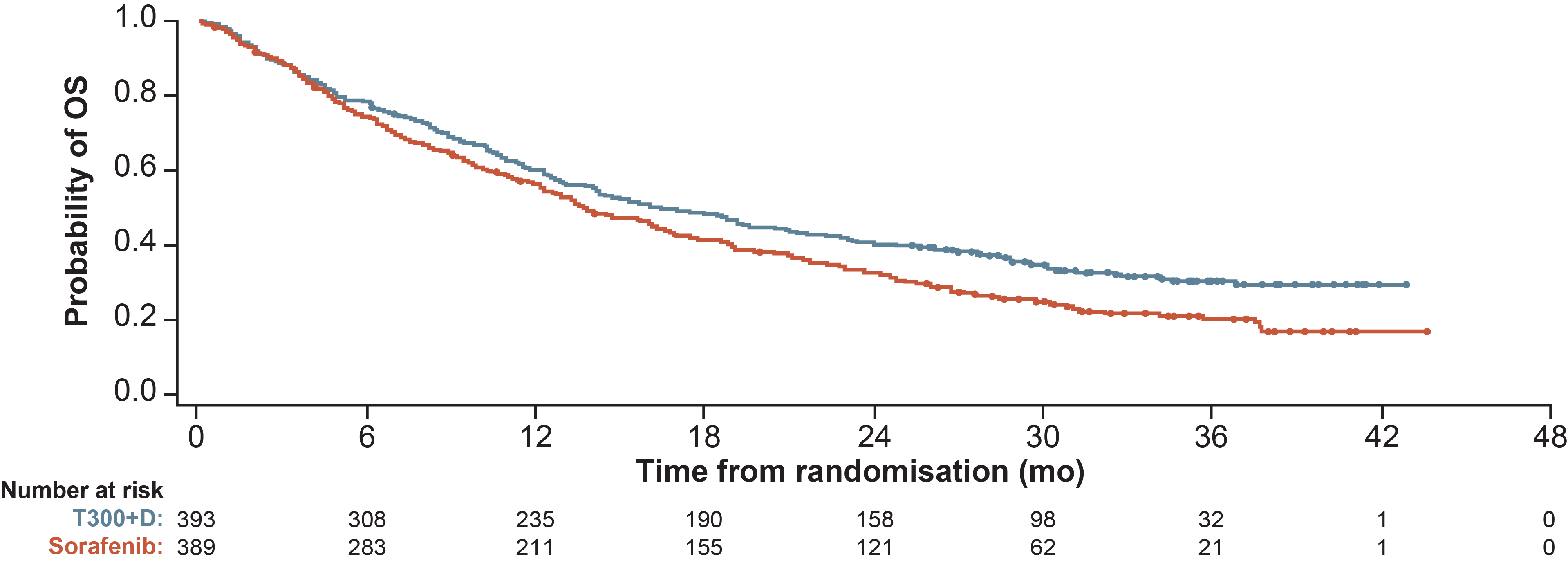 T300+D (N=217)
Sorafenib (N=203)
T300+D (N=393)
Sorafenib (N=389)
ALBI grade 2 or 3
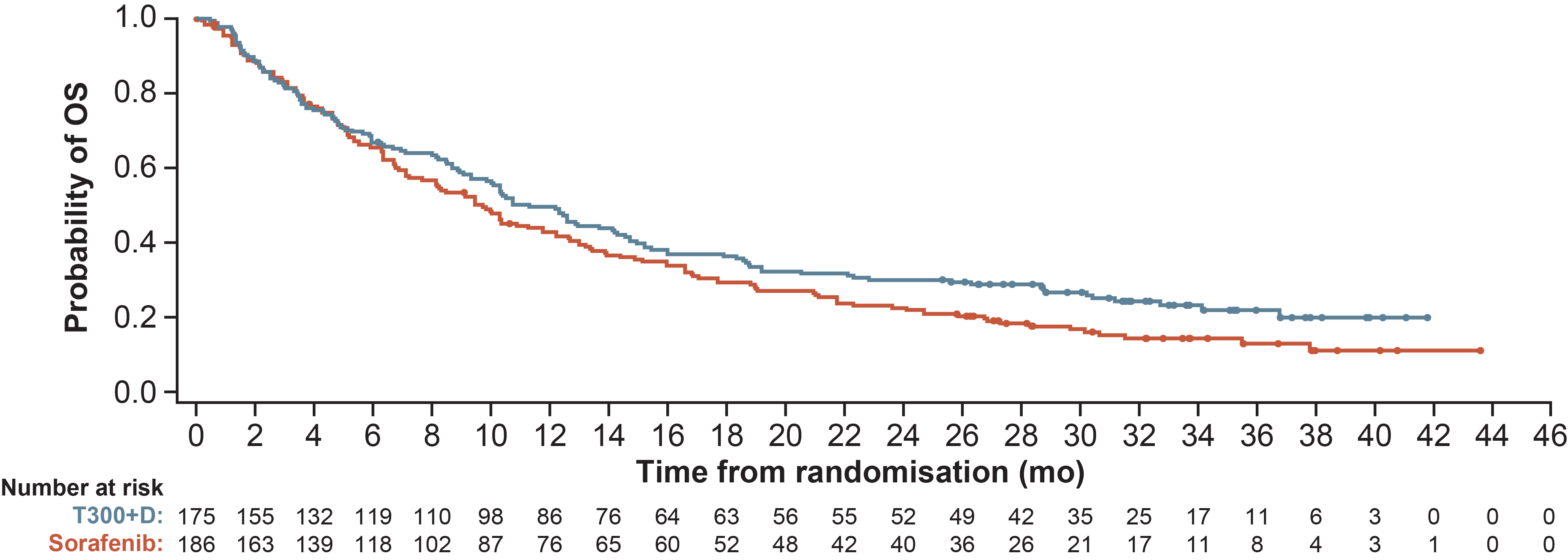 Figures adapted from Vogel A, et al.1; data cut-off date: 27 August 2021; median follow-up (95% CI): 33.18 (31.74-34.53) months for T300+D, 32.56 (31.57-33.71) months for durvalumab, and 32.23 (30.42–33.71) months for sorafeniba OS HRs and CIs were calculated using a Cox proportional hazards model adjusting for treatment, etiology, Eastern Cooperative Oncology Group performance status, and macrovascular invasion
T300+D (N=175)
Sorafenib (N=186)
ALBI, Albumin-Bilirubin; CI, confidence interval; HR, hazard ratio; mo, months; OS, overall survival; T300+D, tremelimumab 300 mg x 1 dose + durvalumab 1,500 mg every 4 weeks (Q4W)1. Vogel A, et al. Ann Oncol. 2022;33 suppl 9:S1454-84 (ESMO Asia 2022 poster presentation 79-P)
19
Subgroup: Liver function | tremelimumab + Durvalumabsafety profiles according to liver function were generally consistent
Tremelimumab + durvalumab had a similar safety profile in both ALBI subgroups, consistent with the safety analysis set
Durvalumab had a similar safety profile in both ALBI subgroups, consistent with the safety analysis set
TEAEs include AEs with onset or increase in severity on or after the date of the first dose through 90 days following the date of the last dose or the date of initiation of the first subsequent therapy; Treatment-related was as assessed by the investigatorAE, adverse event; ALBI, albumin-bilirubin; T300+D, tremelimumab 300 mg x 1 dose + durvalumab 1,500 mg Q4W; TEAE, treatment-emergent adverse event; TRAE, treatment-related adverse event
Vogel A, et al. Ann Oncol. 2022;33 suppl 9:S1454-84 (ESMO Asia 2022 poster presentation 79-P)
20
SubgroupAccording to etiology of HCC: viral and non-viral HCC
HCC can have viral and non-viral causes

Non-viral causes of HCC include non-alcoholic steatohepatitis (NASH), non-alcoholic fatty liver disease (NAFLD) and alcohol use

Viral causes of HCC are hepatitis B (HBV) and hepatitis C (HCV)
HCC, hepatocellular carcinoma
Pfister D, et al. Nature. 2021;592:450-6
21
Subgroup: the cause of HCC – viral and non-viral HCC1OS may be related to underlying liver disease
Meta-analysis of 1,656 patients
OS improved with immunotherapy
Separate meta-analyses were subsequently performed for each of the three etiologies: non-viral (NASH and alcohol intake), hepatitis C virus (HCV), and hepatitis B virus (HCV) 
Survival was superior to the control arm in patients with HBV-related HCC (n=574; p=0.0008) and HCV-related HCC (n=345; p=0.04)
Survival was not superior to the control arm in patients with non-viral HCC (n=737; p=0.39)
Non-viralHCC
ViralHCC
0.2
0.5
1.0
2.0
Favours IO
Favours control
Non-viralHCC
HCV-HCC
HBV-HCC
0.1
1.0
10.0
CI, confidence interval; d.f., degrees of freedom; HCC, hepatocellular carcinoma; HR, hazard ratio; IO, immunotherapy; NASH, non-alcoholic steatohepatitis; OS, overall survival
1. Pfister D, et al. Nature. 2021;592:450-6
Favours IO
Favours control
22
Subgroup: viral/non-viral | Atezolizumab + bevacizumabOS (Updated Imbrave150)
The atezolizumab + bevacizumab combination seems to be less effective in non-viral HCC
0.2
1.0
2.0
Favours atezo + bev
Favours sorafenib
Clinical cut-off date: 31 August 2020; Median follow-up: 15.6 months; a HRs are from unstratified analysesatezo, atezolizumab; bev, bevacizumab; CI, confidence interval; HBV, hepatitis B virus; HCC, hepatocellular carcinoma; HCV, hepatitis C virus; HR, hazard ratio; OS, overall survival
1. Cheng A-L, et al. J Hepatol. 2022;76:862-73
23
Subgroup: viral/non-viral | tremelimumab + Durvalumab survival benefit of IO in patients with non-viral HCC and HBV-infected HCC
HBV
HCV
Non-viral
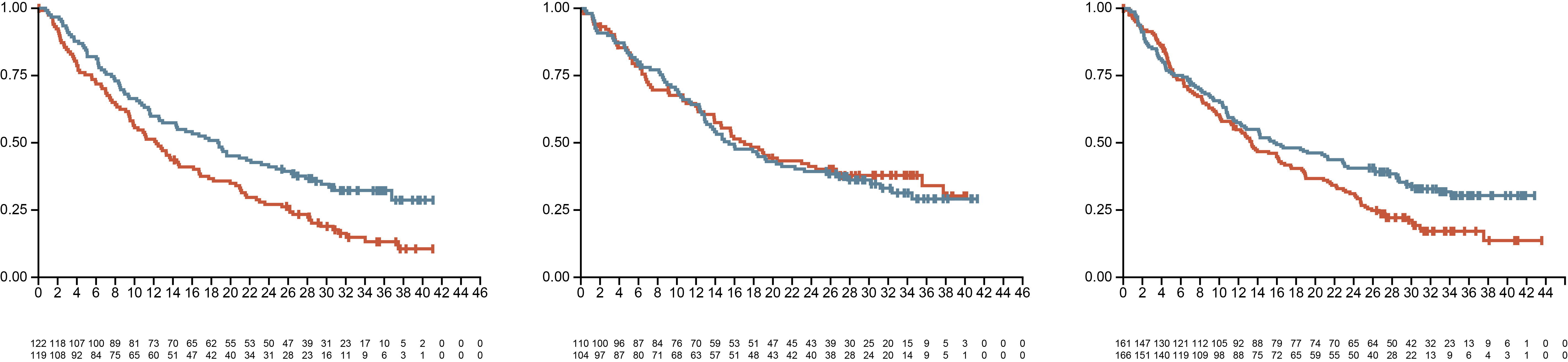 Probability of OS
Probability of OS
Probability of OS
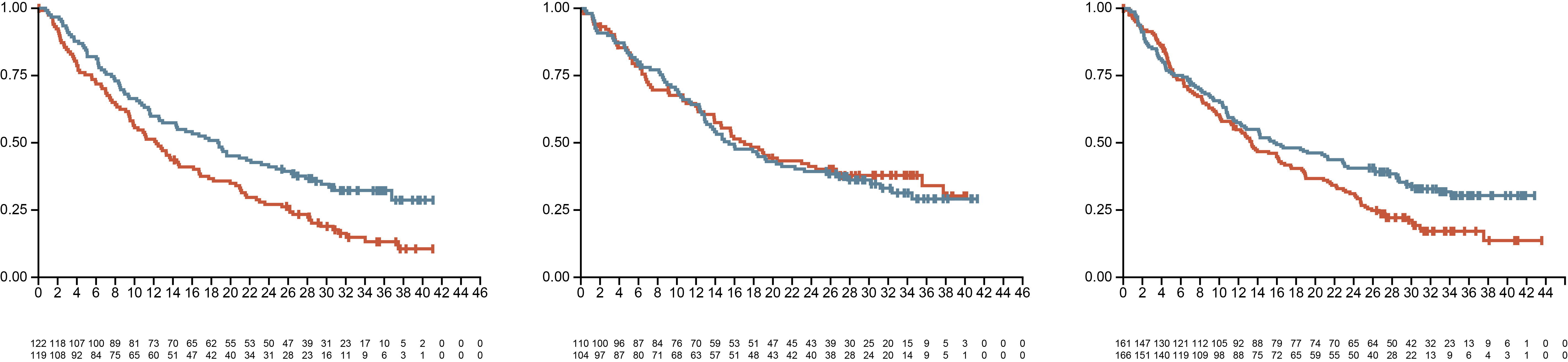 STRIDE
Sorafenib
STRIDE
Sorafenib
STRIDE
Sorafenib
Time from randomisation (months)
Time from randomisation (months)
Time from randomisation (months)
Number at risk
STRIDE
Sorafenib
Number at risk
STRIDE
Sorafenib
Number at risk
STRIDE
Sorafenib
a HR and 95% CI are estimated from an unstratified Cox proportional hazards model with treatment as the only covariate and using the Efron method to control for tiesCI, confidence interval; HBV, hepatitis B virus; HCV, hepatitis C virus; HR, hazard ratio; IO, immunotherapy; OS, overall survival; STRIDE, Single Tremelimumab Regular Interval Durvalumab 
Chan LS, et al. Ann Oncol. 2022;33 suppl 9:S869-70 (ESMO 2022 poster presentation 714-P)
24
Subgroup: viral/non-viral | tremelimumab + Durvalumab survival benefit of IO in patients with non-viral HCC and HBV-infected HCC
0.25
0.5
1.0
2.0
4.0
Favours treme + durva
Favours sorafenib
a HR and 95% CI are estimated from an unstratified Cox proportional hazards model with treatment as the only covariate and using the Efron method to control for ties. Please refer to the original publication for the stratified resultsDurva, durvalumab; treme, tremelimumab; CI, confidence interval; HBV, hepatitis B virus; HCV, hepatitis C virus; HR, hazard ratio; IO, immunotherapy;
Chan LS, et al. Ann Oncol. 2022;33 suppl 9:S869-70 (ESMO 2022 poster presentation 714-P)
25
Subgroup: viral vERSUs non-viral etiology | tremelimumab + Durvalumab INCIDENCES OF trAEs were lower across etiology subgroups
The incidences of trAEs or grade 3 or 4 trAEs were generally lower for durvalumab + tremelimumab and durvalumab than for sorafenib across etiology subgroups
AE, adverse event; HBV, hepatitis B virus; HBC, hepatitis C virus; STRIDE, Single Tremelimumab Regular Interval Durvalumab; trAE, treatment-related adverse event
Chan LS, et al. Ann Oncol. 2022;33 suppl 9:S869-70 (ESMO 2022 poster presentation 714-P)
26
Subgroupfrail patients
Frail patients may not tolerate the high risk of immune-related adverse events and have routinely been excluded from clinical trials*

More studies are needed (e.g. real-world evidence studies) on the efficacy and safety of new treatments such as tremelimumab + durvalumab
HCC, hepatocellular carcinoma
* For general efficacy and safety of IO in HCC, please refer to Micro learning module 1 (COR2ED 2023) of this series
27
Frail patients with Child–Pugh class b or cthese patients are usually excluded from clinical trials
Management of advanced HCC in Child–Pugh class B patients
There is a lack of evidence on the safety and efficacy of immunotherapy in the Child–Pugh class B patient population 
Available data come from retrospective cohorts or single-arm Phase 2 trials 
Atezolizumab + bevacizumab and nivolumab are the most evaluated immunotherapies in Child–Pugh class B patients
Advanced HCC
Liver function assessment (Child–Pugh, ALBI)
Portal hypertension assessment(systemic upper GI endoscopy
Standard guidelines:
Atezo + Beva
Durva + Tremeb
Durvab
Child–Pugh A
Child–Pugh B
Management of PHT (carvedilol, etc.)
Treatment of underlyingliver disease(antiviral therapies, etc.)
Decompensated cirrhosis
If contraindications to IO:
Sorafenibc,f
Lenvatinibd
Child–Pugh BCompensated cirrhosis
Child–Pugh B
Options:
Durva + Treme
Durva
Nivolumabg
Sorafenibf
Lenvatinib
Pembrolizumab
BSC
BSC
No CSPH
CSPH
Options:
Durva + Treme
Durva
Nivolumabg
Sorafenibf
BSC
Controlled PHT
Persistent severe CSPHor high bleeding riskor contraindication to Bev
Atezo + Beve
Figure adapted from Roth GS, et al.1; Standards of care validated in Child–Pugh class B patients by published prospective studies or multicentre retrospective cohort studies are written in bold; Standards of care lacking evidence in Child–Pugh class B patients but are considered as reasonable treatment options (expert opinion) are in italics;a IMbrave150 Phase 3 study; b HIMALAYA Phase 3 study; c SHARP Phase 3 study; d REFLECT Phase 3 study and its post hoc analysis in Child–Pugh class B patients; e Multicentre, retrospective cohort study by D'Alessio et al. (2022); f GIDEON prospective, observational registry study; g CheckMate-040 Phase 2 study
ALBI, Albumin-Bilirubin; Atezo, atezolizumab; Bev, bevacizumab; BSC, best supportive care; CSPH, clinically significant portal hypertension; Durva, durvalumab; GI, gastrointestinal; HCC, hepatocellular carcinoma; IO, immunotherapy; PTH, portal hypertension; Treme, tremelimumab
1. Roth GS, et al. Liver Int. 2023;43:546-57
28
Frail patients with cardiovascular morbidityPatients with a recent cardiovascular event were excluded from Imbrave150
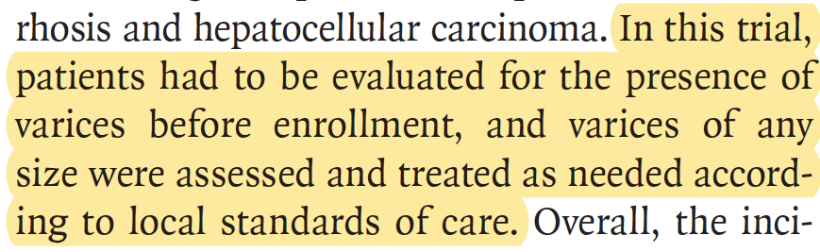 Bevacizumab may expose patients to bleeding complications
a Grouped Medical Dictionary for Regulatory Activities preferred terms;
* Bevicizumab-related AEs only;
AE, adverse event
Finn R, et al. N Engl J Med. 2020;382:1894-905
29
In conclusion
Multidisciplinary Team Important to Determine the Course of Therapy for Patients with HCC
Interventionalradiology
HCC, hepatocellular carcinoma
31
In conclusion
Liver function in patients with HCC is a critical prognostic factor
The ALBI scoring system is a method to assess liver function based on albumin and bilirubin levels 
It helps to further divide patients with compensated cirrhosis into subgroups to predict clinical outcome of IO
There is a need to understand whether specific patient groups benefit more from one therapy rather than another one
Subgroup analysis according to liver function has been performed 
For IMbrave150, ALBI grade 1 had a greater OS benefit with atezolizumab + bevacizumab than with sorafenib
For HIMALAYA, all ALBI grades had a consistent OS with tremelimumab + durvalumab compared to the full analysis set
Subgroup analysis according to underlying liver disease has been performed
IMbrave150 showed that atezolizumab + bevacizumab may be less effective in non-viral HCC
HIMALAYA showed a survival benefit of tremelimumab + durvalumab in non-viral HCC and HBV-infected HCC
There are not enough mature data available to guide treatment decisions for these patient groups
Predictive biomarkers for therapeutic decision making are urgently needed
ALBI, Albumin-Bilirubin; HBV, hepatitis B virus; HCC, hepatocellular carcinoma; IO, immunotherapy; OS, overall survival; NASH, non-alcoholic steatohepatitis
32